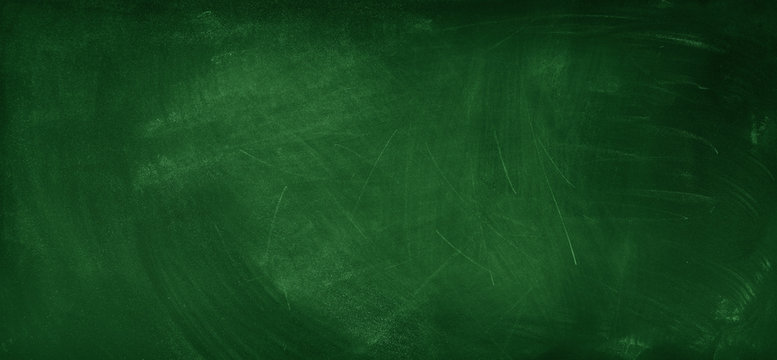 グシャの世界史探究授業　メソポタミア③
メソポタミアの
宗教と文化
現在も残るメソポタミアの文化とは？
古代オリエント文明とその周辺
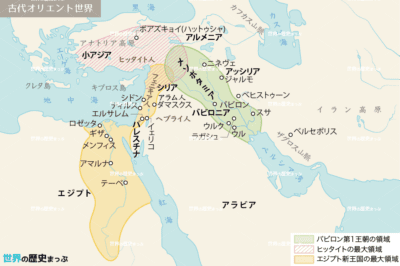 メソポタミア
エーゲ海
エジプト
シリア・パレスチナ
エーゲ海
オリエント統一と分裂
ベヒストゥーン碑文
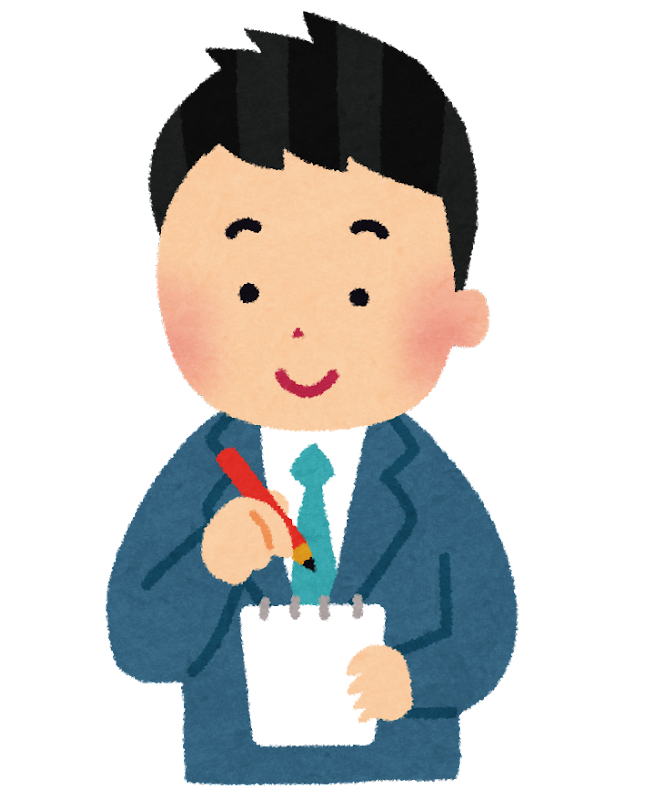 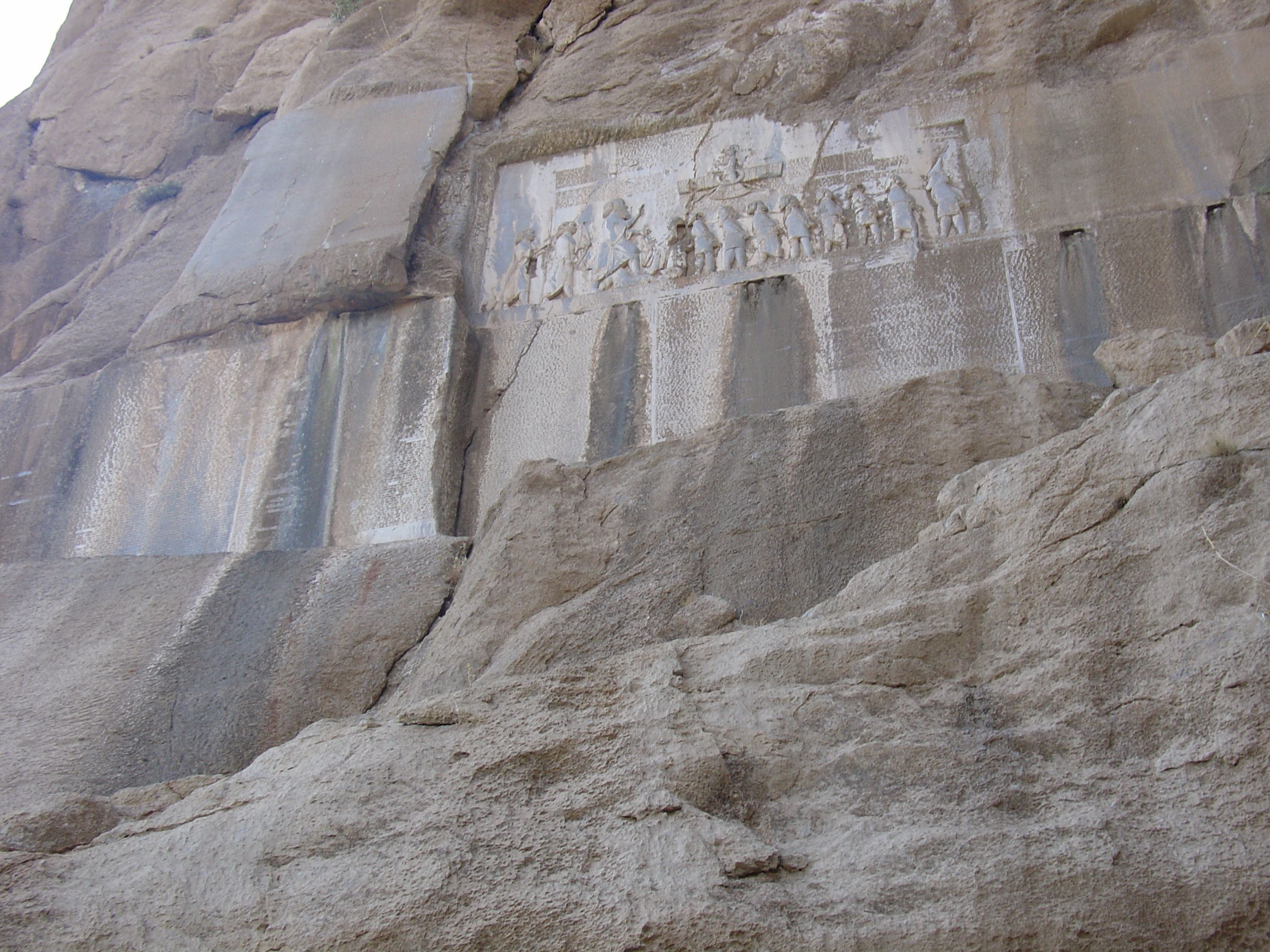 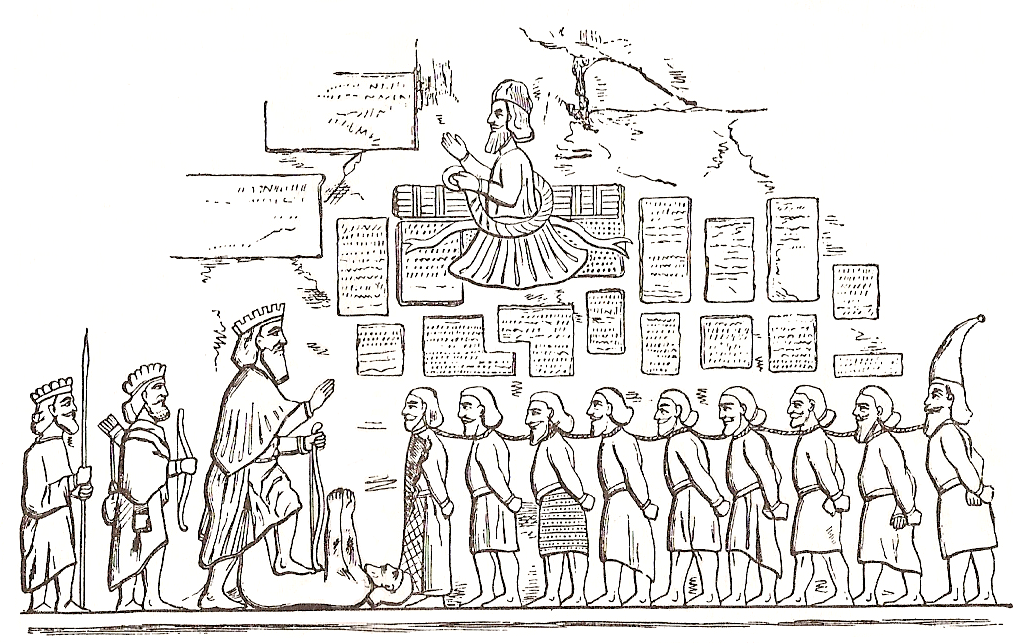 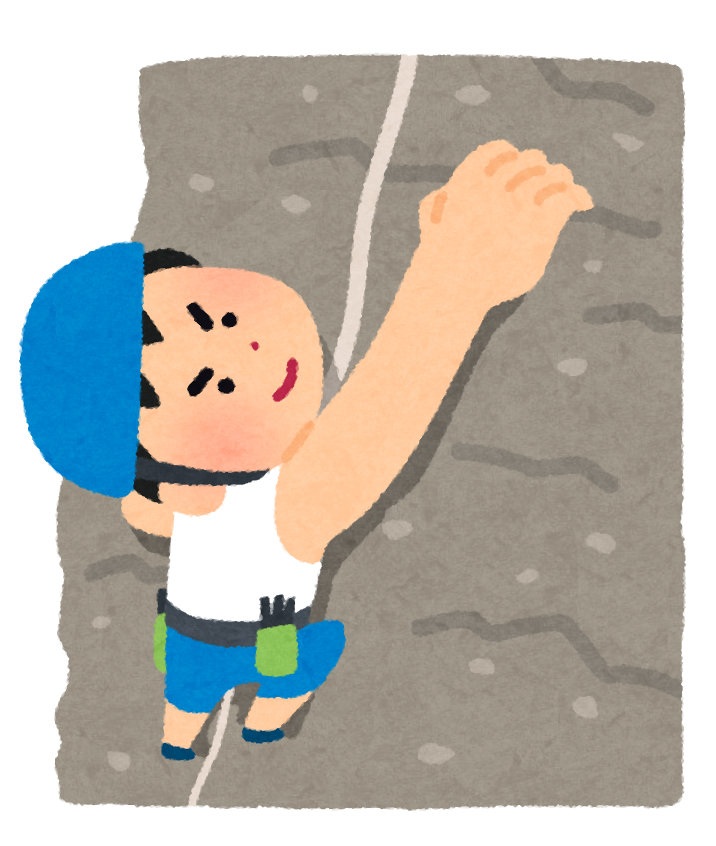 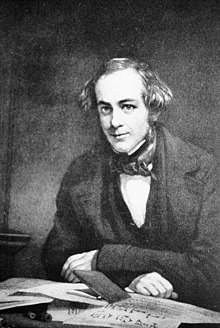 太陰暦
…　３５４日
閏月
…　19年に7度13か月
太陰太陽暦
1週間7日制
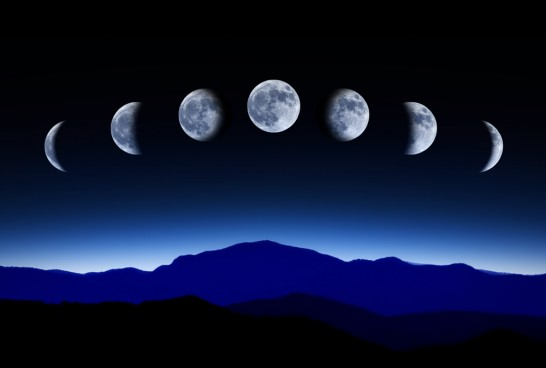 ４
３
５
６
２
７
１
メソポタミア
宗教と文化
宗教
・・・都市国家ごとに崇拝
多神教
文化
・・・国家運営の記録
　　　ギルガメシュ叙事詩などの文学
楔形文字
六十進法、太陰太陽暦、1週間7日制